:نحوه ورود و ثبت نام در  تالار گفتگو انجمن معتادان گمنام ایران
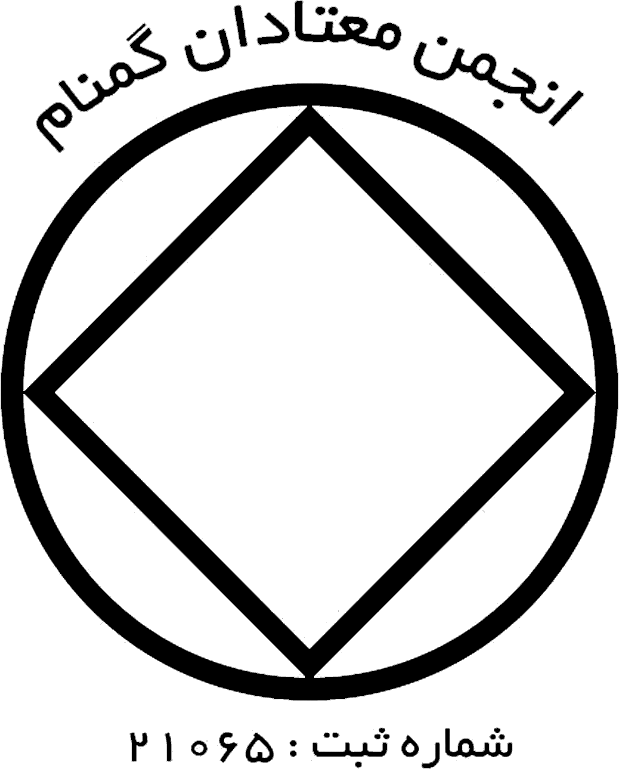 برای ورود اعضا به تالار گفتگو ،  وارد سایت رسمی انجمن معتادان گمنام شوید ، پیشنهاد می شود این کار را از طریق موتور جستجوی گوگل انجام دهید و انجمن معتادان گمنام را سرچ نمائید و یا از آدرس وب سایت وارد شوید:
 1) وب سایت www.na-iran.org شده و 2) در قسمت لوگوهای سایت، روی لگوی تالار گفتگوکلیک کنید.
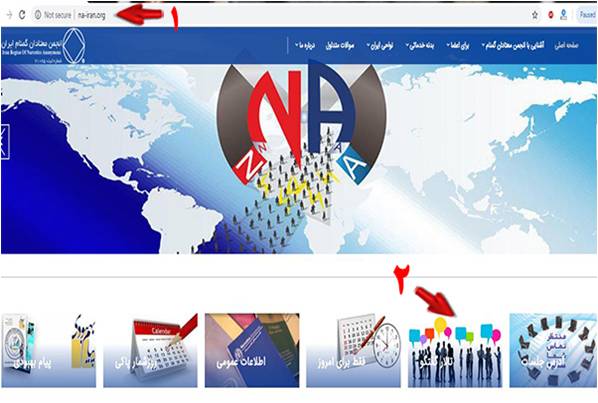 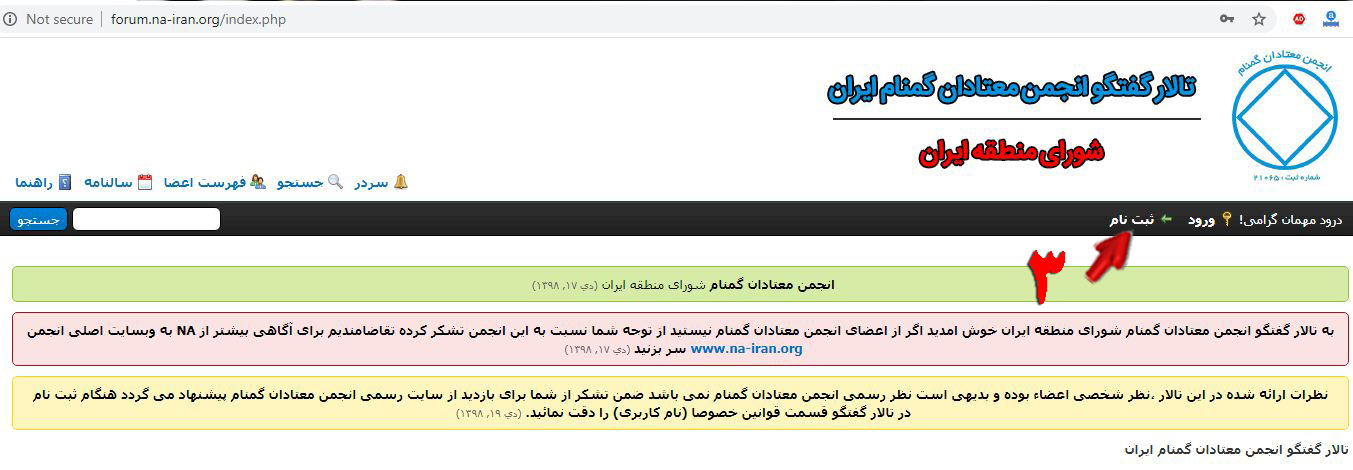 .
:اکنون وارد تالار گفتگوی انجمن معتادان گمنام شده اید  3 ) روی گزینه ثبت نام کلیک کنید
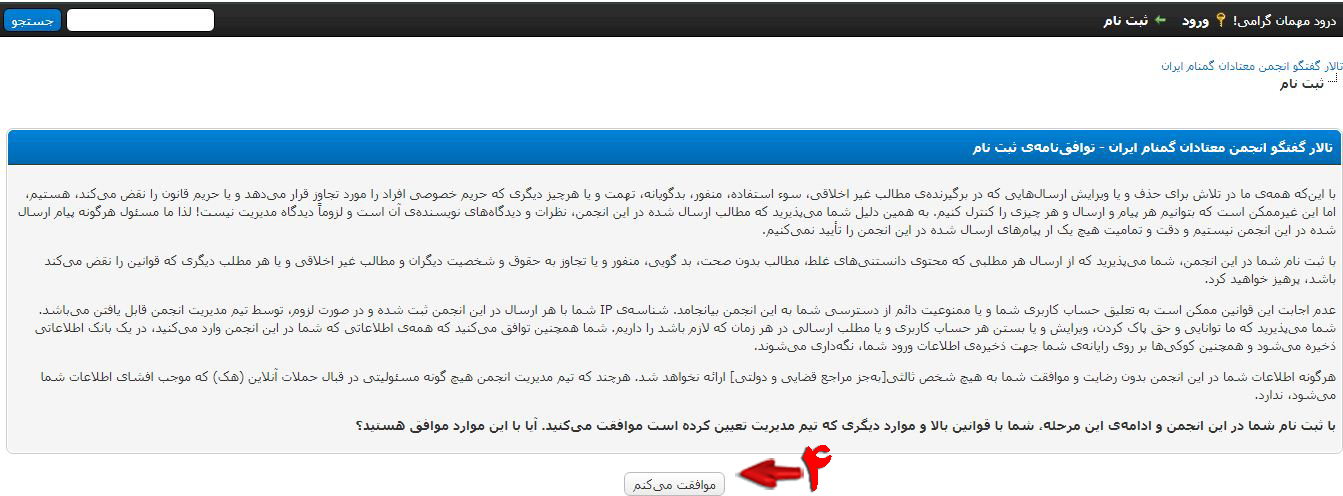 4 ) روی دکمه موافقت می کنم ، کلیک کنید .
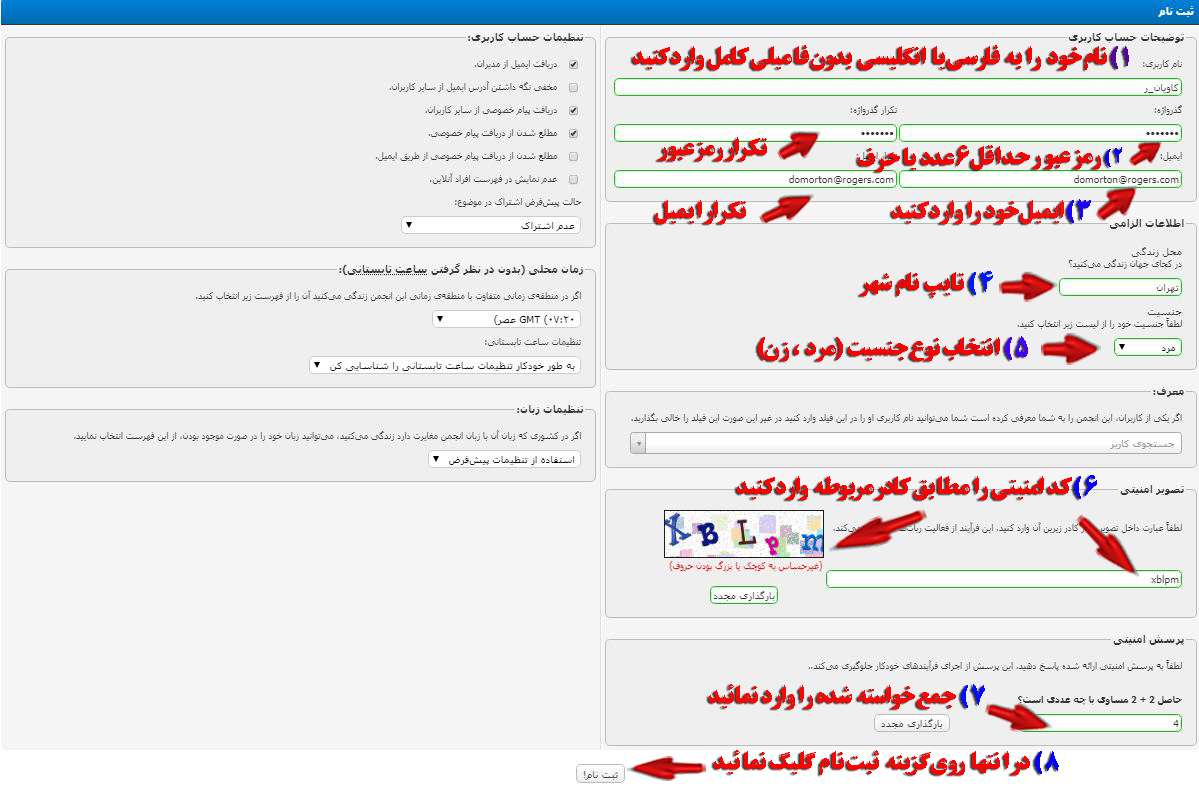 5 ) کلیه فیلدهای مربوطه را پر کنید نمائید ، باید همگی سبز باشند  در انتها روی ثبت نام کلیک کنید .
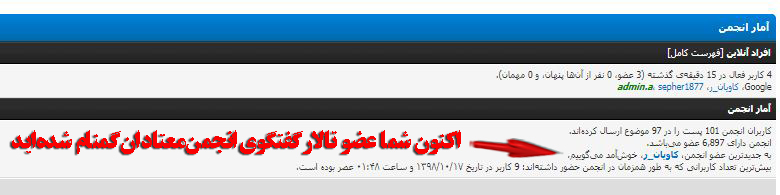 در بخش پایانی و پس از طی تمامی مراحل ثبت نام، باید در انتظار تأیید حساب کاربری خود توسط مدیر باشیم.
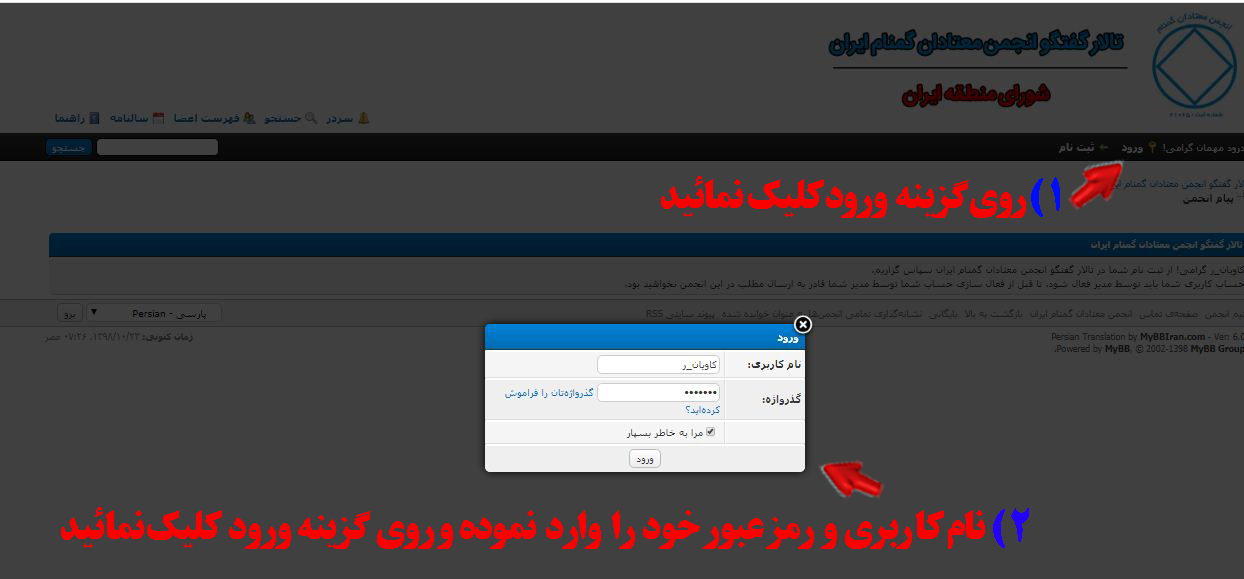 پس از تائید مدیران تالار ، شما می توانید روی گزینه ورود کلیک کرده و نام کاربری   و رمز عبور خود را وارد نموده و وارد تالار گفتگو انجمن معتادان گمنام بشوید .
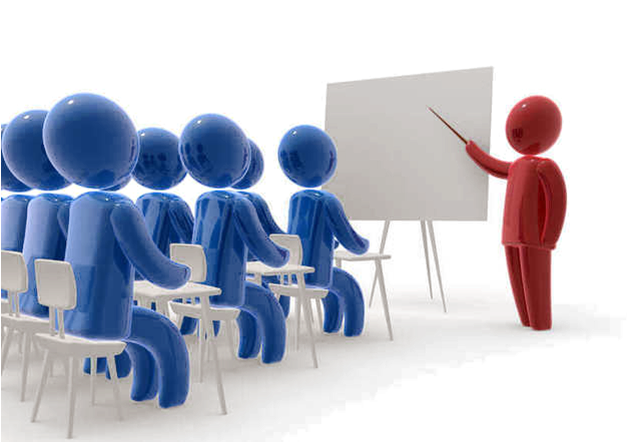 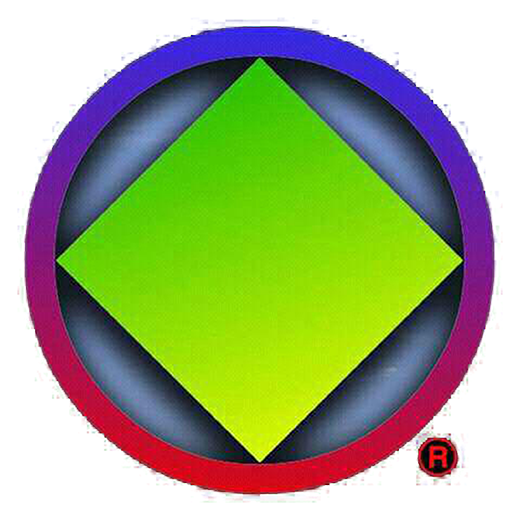 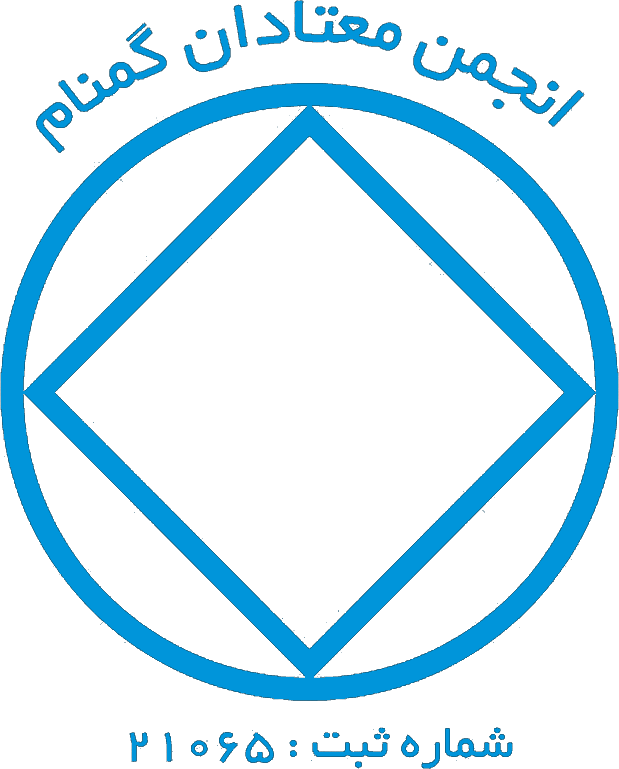 با تشکر
کمیته وب سایت و آدرس جلسات شورای منطقه ایران
دیماه 1398